Что мы знаем о типах речи?
ПОВТОРЕНИЕ И ЗАКРЕПЛЕНИЕ
(творческая лаборатория)
…
…
ДОПОЛНИ СХЕМУ НЕДОСТАЮЩИМИ ЭЛЕМЕНТАМИ
Невозможно «сфотографировать», картинки «меняются», происходит действие
Описание
Рассуждение
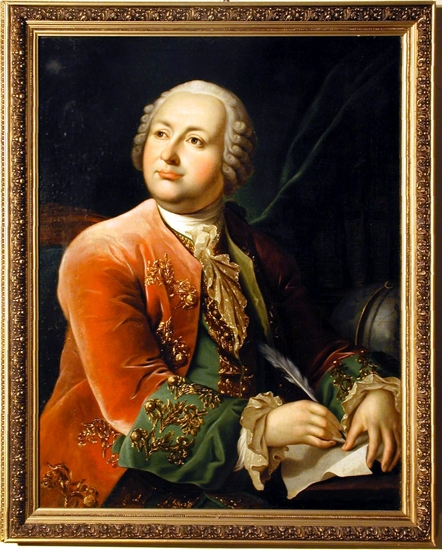 Случились вместе два Астро′нома в пиру
И спорили весьма между собой в жару.
Один твердил: земля, вертясь, круг Солнца ходит;
Другой, что Солнце все с собой планеты водит:
Один Коперник был, другой слыл Птолемей.
Тут повар спор решил усмешкою своей.
Хозяин спрашивал: "Ты звезд теченье знаешь?
Скажи, как ты о сем сомненье рассуждаешь?"
Он дал такой ответ: "Что в том Коперник прав,
Я правду докажу, на Солнце не бывав.
Кто видел простака из поваров такова,
Который бы вертел очаг кругом жаркова?"
Прочитайте шуточное стихотворение Михаила Васильевича Ломоносова.
Какой вопрос обсуждали астрономы?
Николай Коперник
Птолемей
ОТВЕТЬ НА СЛЕДУЮЩИЕ ВОПРОСЫ ПО ТЕКСТУ:
Сколько точек зрения высказано в стихотворении? Коротко перескажите каждую.
К какой их них приведено доказательство?
Насколько убедительным кажется вам такое доказательство и почему?
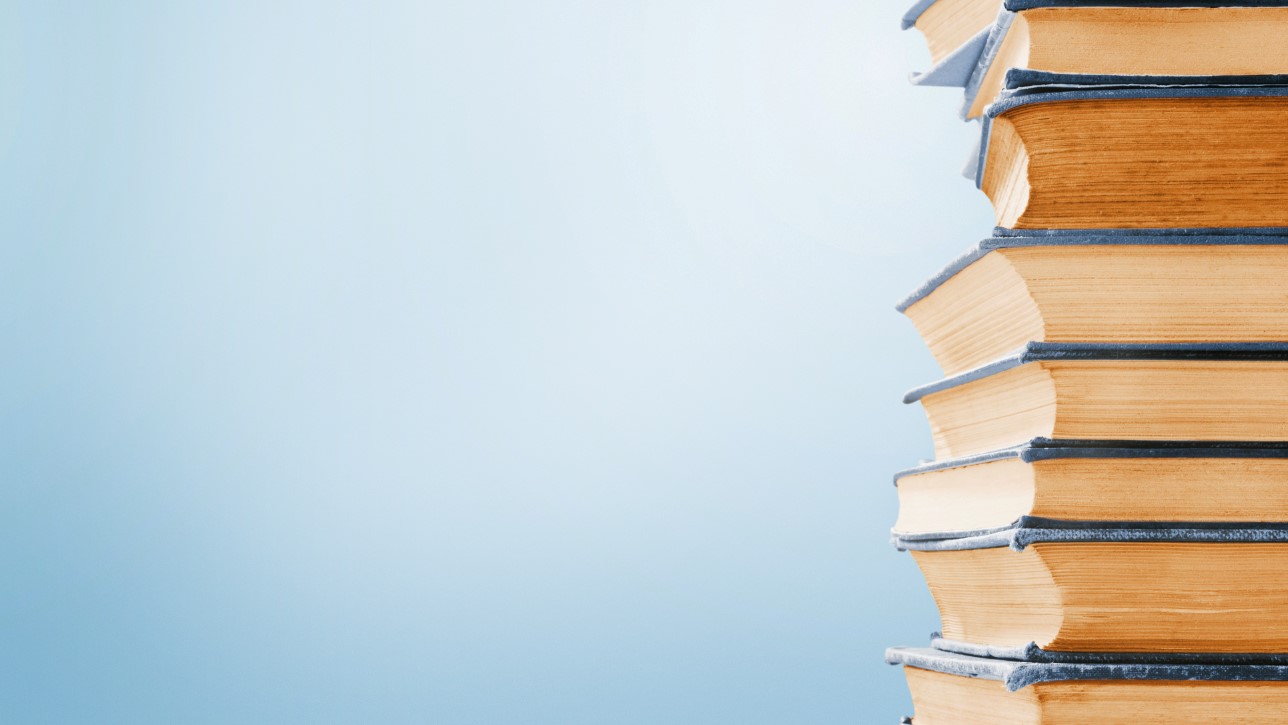 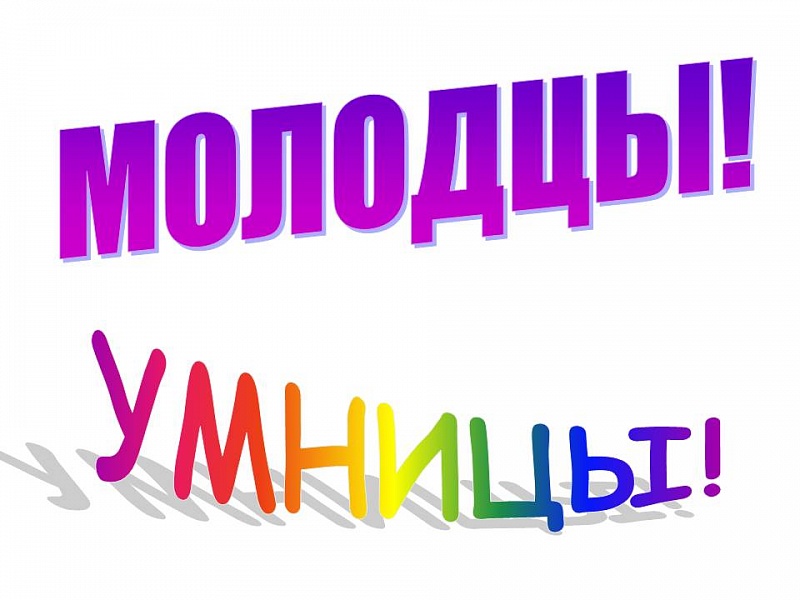